Chapter-2: Introduction to Vector Operators 
Gradient, Divergence and Curl
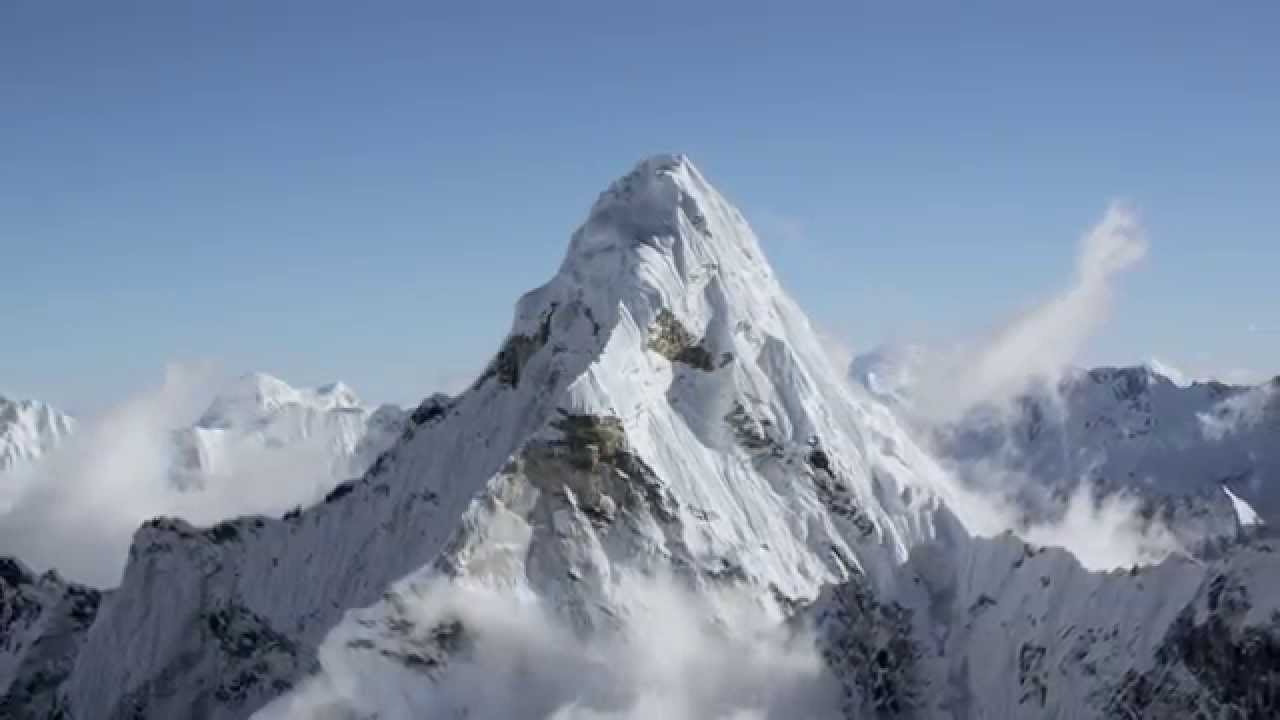 Ordinary Derivatives
Z
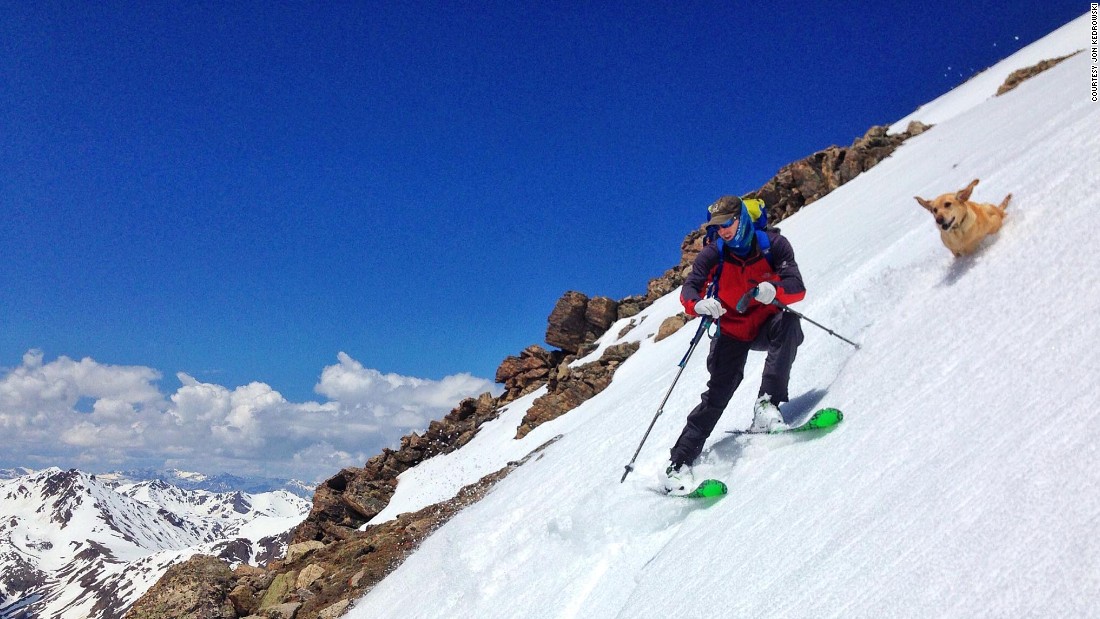 X
?
Ordinary Derivatives
f(x)
f(x)
x
x
RECOLLECT
(By Taylor
Series) for
Plane polar
Derivative of a function in 3D
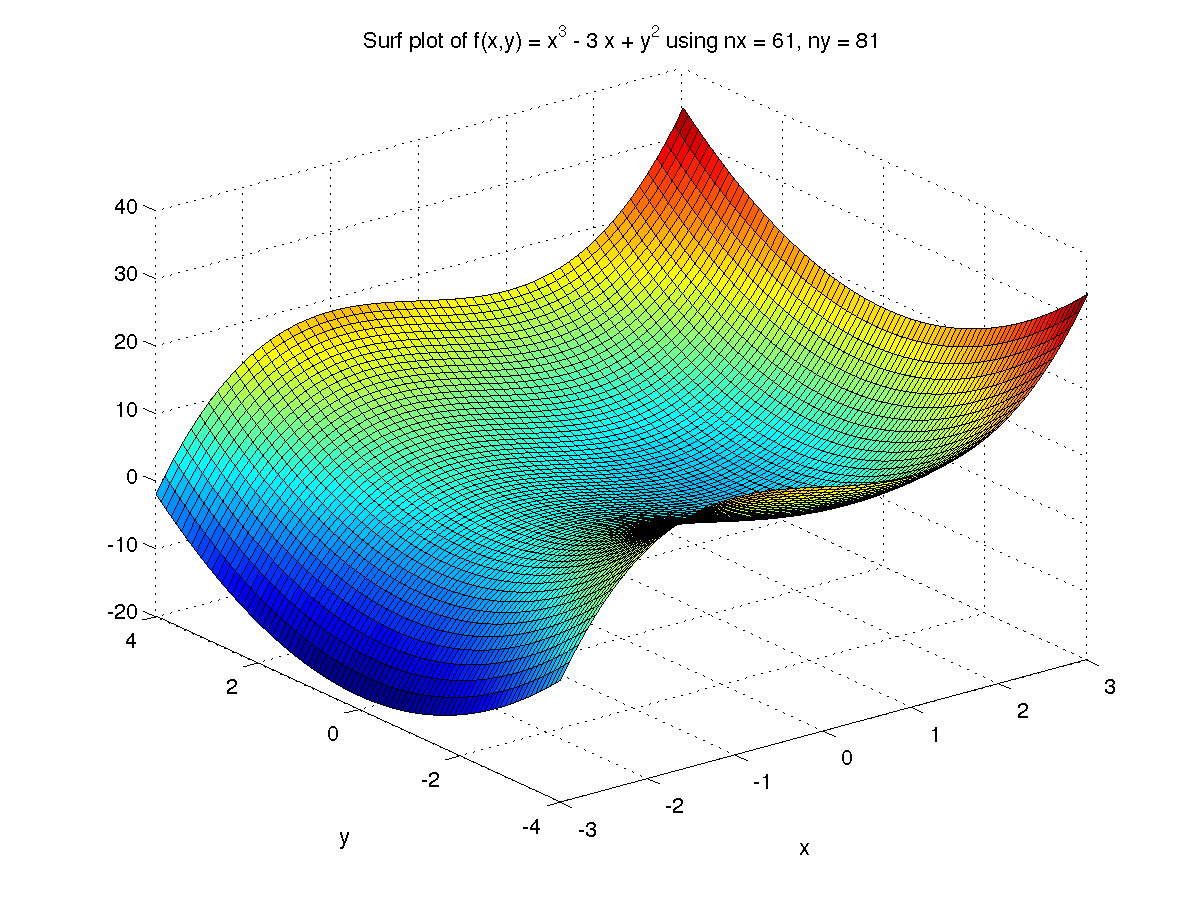 Derivative is directional!
Scalar Field Function
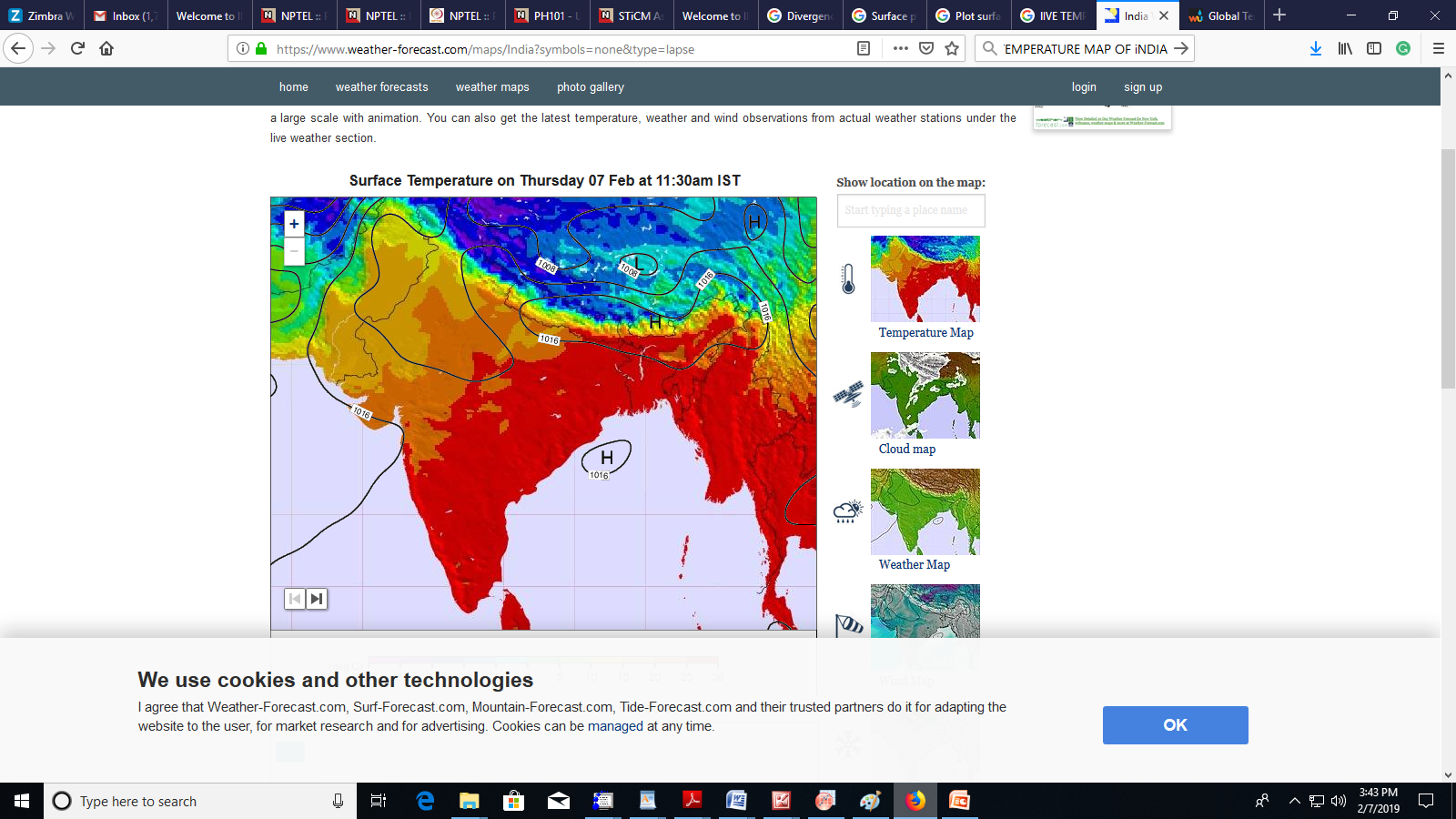 A function of space whose
 value at each point is a 
scalar quantity

Example: Temperature
Gradient of a scalar function
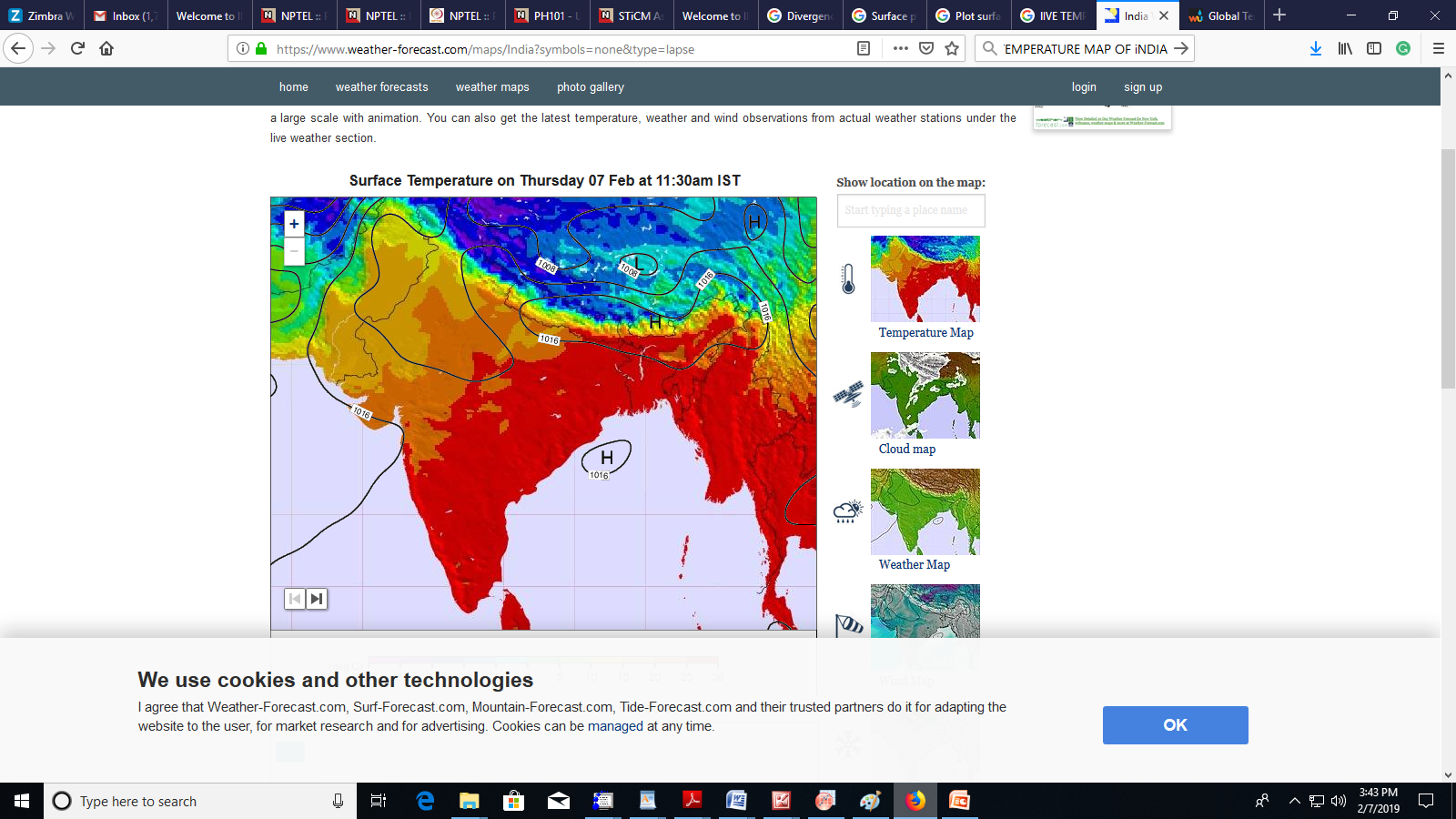 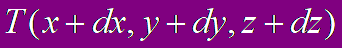 Partial derivative
Example
in spherical polar
Gradient of a function
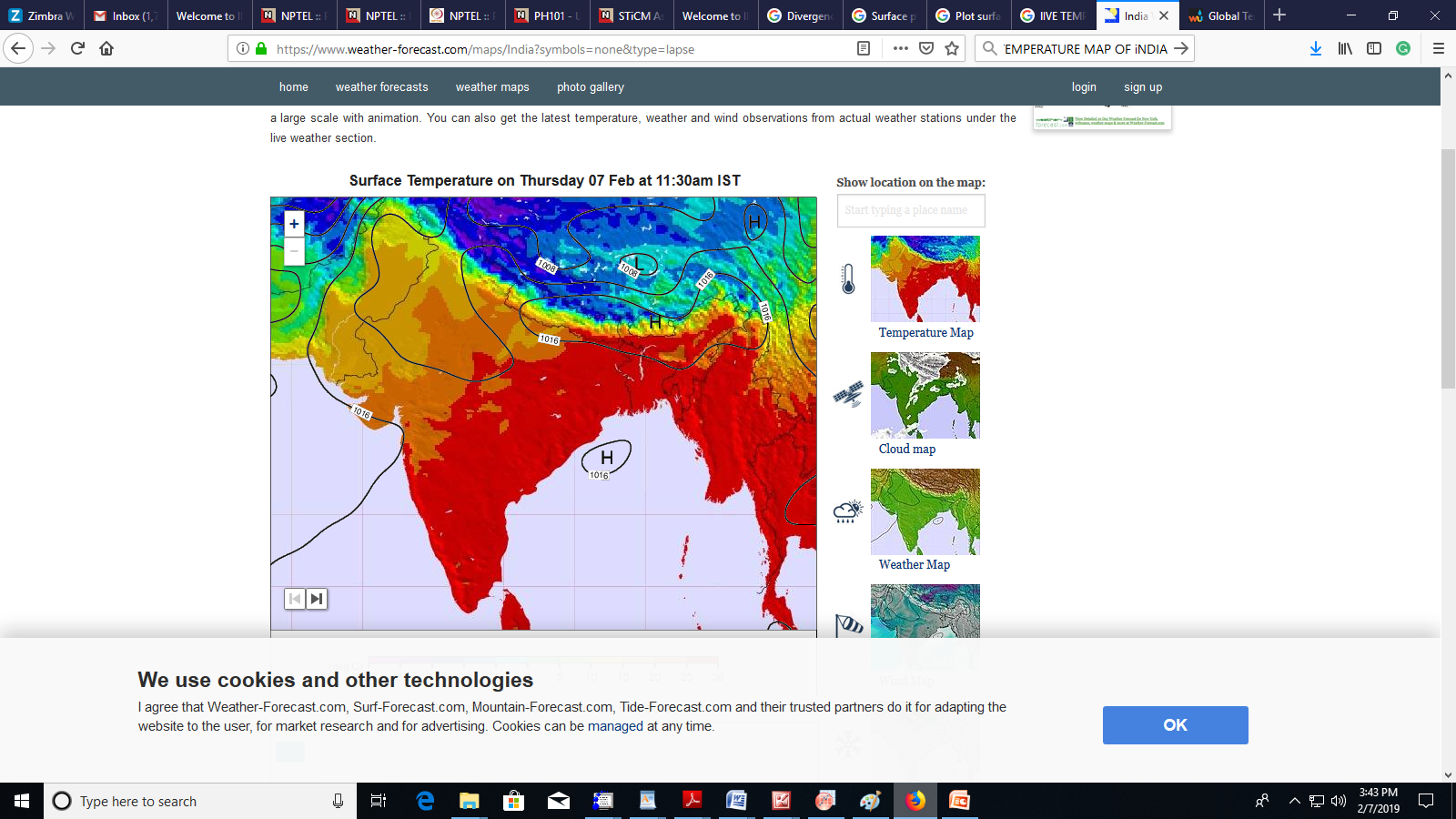 Gradient
Gradient: Geometrical interpretation
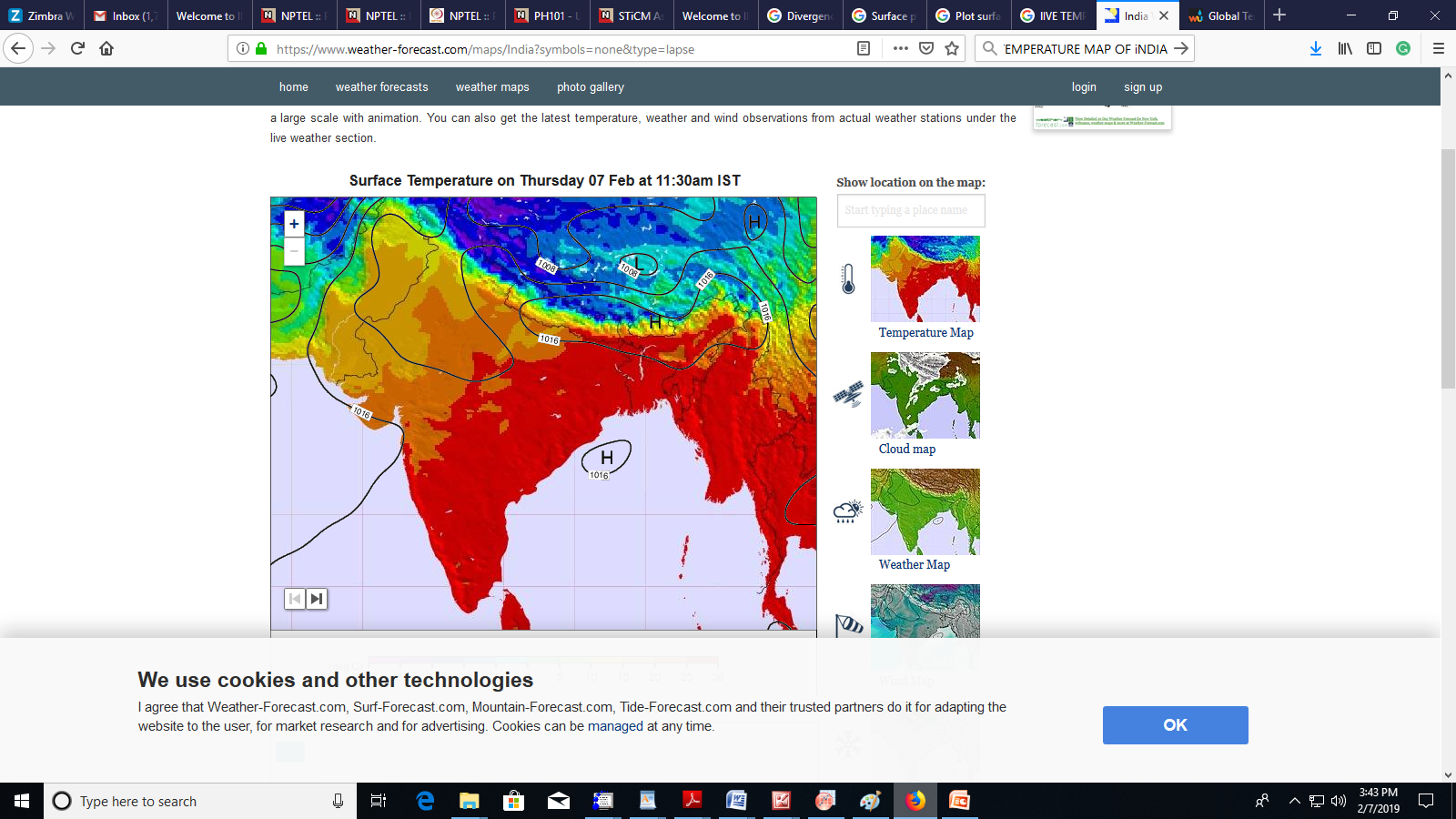 The gradient       points in the direction of maximum increase of the T.
Let’s do an example
Find the gradient of
What would it mean for the gradient        to vanish?
Stationary point of f(x,y,z)
Vector operator (The del operator)
Three ways the operator        can act:
The divergence and curl operates  on a VECTOR FIELD .

Examples of vector fields are Velocity of fluid flow , Electric field, Magnetic field etc
Vector Field
A vector field in the plane is an assignment of a vector to every point (x,y) in the plane.
Algebraically a vector field is a function of (x, y) whose value is a vector
i.e. F(x, y) is a vector field if
Lets see some examples……………
Vector Field
Vector Field
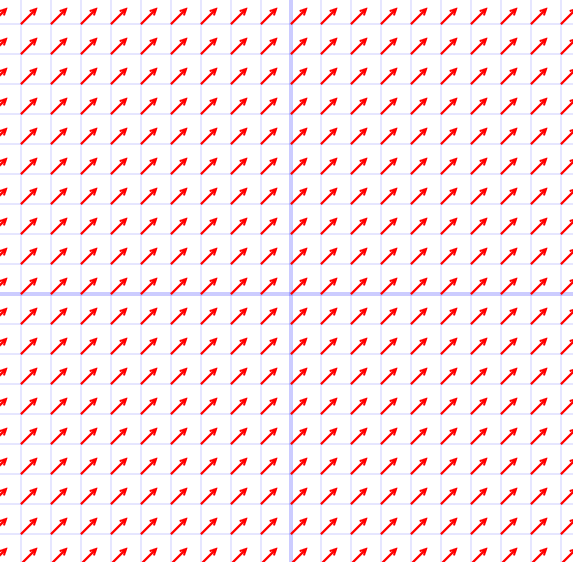 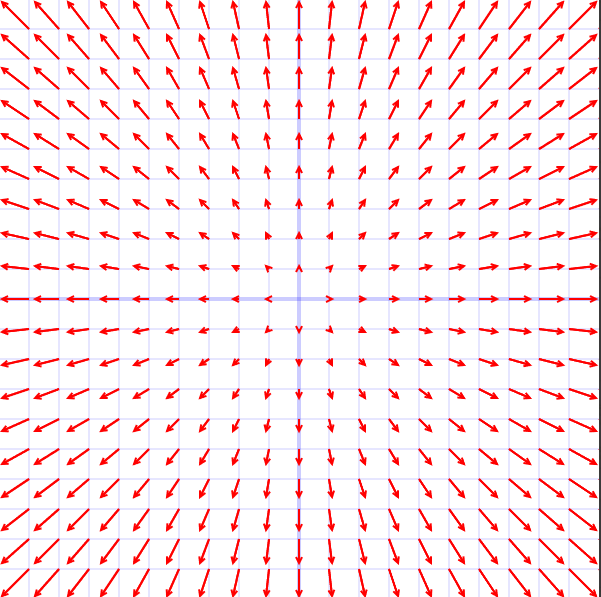 Vector Field
(4,0)
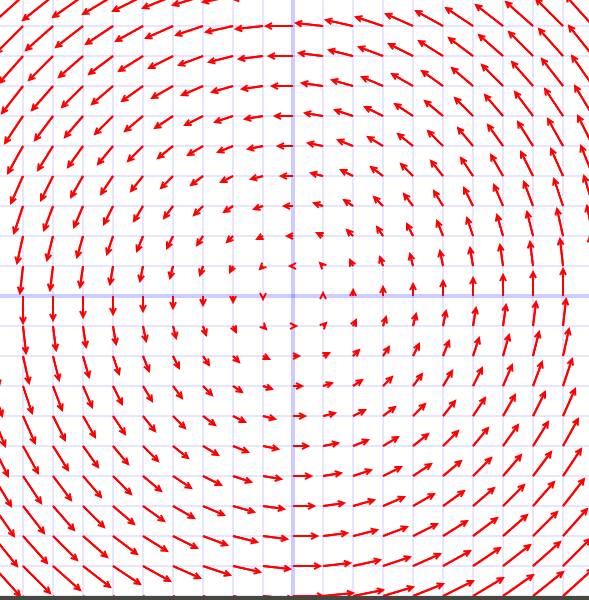 (4,4)
(0,4)